Budgetary Affairs Committee Report
Faculty Senate Meeting
March 24, 2017
Budgetary Affairs Committee (BAC)
 Budget Task Force  
(6 faculty members, 4 administrative members, Student member(s))


Administrative Budget Task Force
(6 administrative members,  4 faculty members, Student member(s))

Joint task forces met two times
Discussed Budget Reduction  Proposal
Issues/Concerns:
Budget Reduction Scenario
$4.6M in reductions
$20M is “set aside”
5% Sponsored Programs reduction
$500K in Lab Improvement Reduction
Misc. Instruction not funded
$569K  IT Reduction (IT fee issue?)
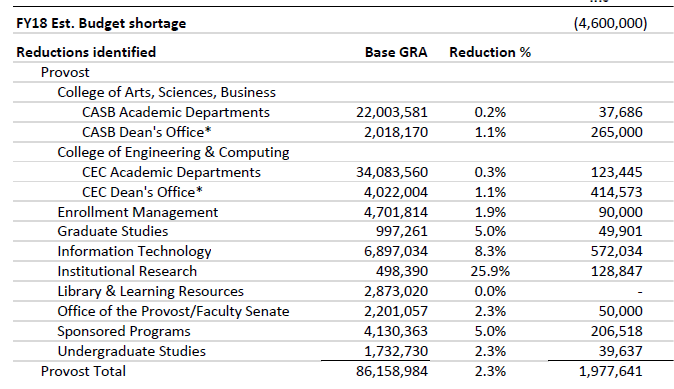 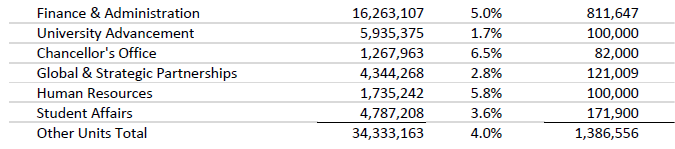 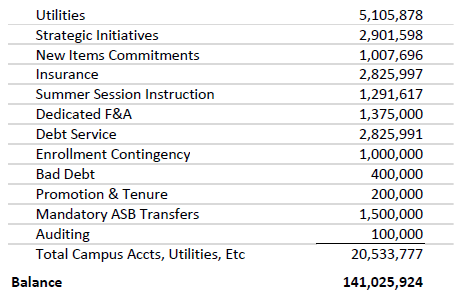